.
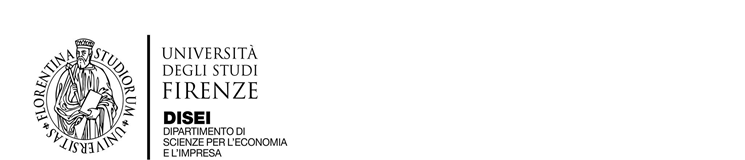 Analisi CRV



 Prof. Maria Lucetta Russotto – Università degli Studi di Firenze
Maria Lucetta Russotto
1
Analisi CRV prospettiva gestionale
Di questa  analisi bisogna capire:
- quando farla
quali informazioni sono utilmente ricavabili dall’analisi
quali aggiustamenti fare per eliminare le ipotesi semplificatrici
Cosa sono il rischio operativo e la leva operativa
Maria Lucetta Russotto
2
Quando farla
L’analisi CRV è valida in qualsiasi momento della vita d’impresa, ma la sua funzione tipica è quella  di formulare programmi di vendita e produzione dell’impresa, di fatto il primo passo del budget.
E’ un calcolo di tipo economico
Maria Lucetta Russotto
3
La vera funzione
La vera funzione dell’analisi CRV è quella di studiare le macro variabili gestionali al fine di avere importanti informazioni sulle prospettive di reddito.
Maria Lucetta Russotto
4
I macro fattori del profitto
Volume di vendita
Efficienza interna (delle risorse che generano costi variabili)
Efficienza esterna (prezzi d’acquisto delle risorse)
Decisioni di capacità produttiva
Scelte discrezionali di programma annuale
Prezzo di vendita
Maria Lucetta Russotto
5
BEA
In definitiva la BEA è lo strumento che consente di simulare l’effetto delle macro variabili sul profitto.
Maria Lucetta Russotto
6
Esempi
Volume di pareggio:
BEP = Costi fissi/prezzo unitario di vendita-costo variabile unitario
Utile rilevabile da un prefissato volume di produzione:
U =	Unità prodotte x (pu-cvu)	-CF
Prezzo di vendita da rilevare sulla base di un volume di punto di pareggio prefissato:
BEP (Volume di produzione) (VPBEP)= Costi fissi/prezzo unitario di vendita-costo variabile unitario
PV=  (costi fissi /quantità previste di vendita) + cvu
Maria Lucetta Russotto
7
Considerazioni di convenienza economica
La BEA ci dice quali formule utilizzare per avere informazioni nel momento in cui vogliamo modificare le variabili,, ma non ci dice come fare per rendere le informazioni ricavabile «fattibili».
EX. 
- Siamo in grado di produrre il livello ideale di produzione?
Il mercato accetterà il prezzo da noi calcolato?
Ecc.
Maria Lucetta Russotto
8
Quando un’impresa ha più di un prodotto
Occorre trovare una comune unità di misura per quantificare l’output. Può essere:
una unità ponderale, ovvero una unità di misura fisica scelta convenzionalmente considerando alcuni caratteri dei prodotti considerati (Ore di lavoro diretto, peso, ecc.)
una unità di input idonea a sostituire l’unità di output disomogenea (ore-uomo lavoro, ore-macchina)
una unità monetaria come sono i ricavi di vendita. Così il volume di pareggio diventa ricavo o fatturato di pareggio
Maria Lucetta Russotto
9
Esempio con output monetario
Ricavo o fatturato di pareggio. Si parte dalla seguente uguaglianza:
Ricavi di vendita = CF + (incidenza del CVU sui ricavi ovvero K x Ricavi di vendita)
Ricavo di pareggio:
RBeP = CF/1-k
Utilizzando l’indice di contribuzione dato da =(pu-cvu)/pu
RBeP = CFT/(pu-cvu)/pu
Maria Lucetta Russotto
10
k
Parliamo di «k».
«k» è il coefficiente di contribuzione unitario o margine lordo di contribuzione mediamente conseguibile su ogni € di fatturato ovvero l’incidenza media dei costi variabili sui ricavi di vendita.
Se «k» = 0,4 vuole dire che i costi variabili incidono sul ricavo per il 40%
K = costi variabili/ ricavi di vendita
Maria Lucetta Russotto
11
Esempio
L’azienda BETA ha una produzione diversificata, CF pari a € 200.000, costi variabili che incidono per il 60% sui ricavi.
Il suo ricavo di pareggio è così calcolato:
RBeP = 200.000/ 1-0,60= 200.000/0.40 = € 500.000
L’azienda ALFA ha gli stessi costi fissi, ma una diversa incidenza dei costi variabili, ovvero il 50%. Il suo ricavo di pareggio, è più basso.
RBeP = 200.000/ 0,50 = € 400.000
Un ricavo di pareggio più basso comporta una maggiore attitudine alla redditività.
Maria Lucetta Russotto
12
Che significa un «k» più basso?
Una maggiore efficienza nell’impiego delle risorse e/o un migliore rapporto fra prezzi e costi e/o un mix produttivo più conveniente.
Infatti, a seconda del mix produttivo cambia l’incidenza media dei costi variabili sui ricavi di vendita.
MOLTO IMPORTANTE valutare se nei costi variabili sono inseriti anche quelli extraoperativi. Perché così non fosse, il ricavo di pareggio è un ricavo di pareggio OPERATIVO.
Maria Lucetta Russotto
13
BEA – Il rischio operativo e la leva operativa
L’analisi del Rischio Operativo riguarda  l’eventualità che il Reddito Operativo possa essere compromesso da una struttura economica squilibrata, cioè da una cattiva scelta del rapporto fra costi fissi e costi variabili.
Il Rischio Operativo è collegato alla Leva Operativa, che viene espressa dal seguente rapporto:
LO = Variazione % Reddito Operativo Totale /Variazione % Quantità di produzione
che si può calcolare anche:
LO = Margine Lordo di Contribuzione Totale/ Reddito Operativo Totale
Maria Lucetta Russotto
14
BEA – Il rischio operativo e la leva operativa
La LO rende consente di verificare il rapporto fra costi fissi e costi variabili, in quanto nel MdC vi sono solo costi variabili, mentre nel RO vi sono compresi anche i costi fissi.
Maria Lucetta Russotto
15
ALFA
LO = 40/15 = 2,67

BETA
LO = 75/15 = 5

Pur essendo uguali ricavi e reddito operativo l’impresa ALFA è più elastica di BETA; ciò significa che nel caso in cui BETA avesse variazioni nel fatturato vedrebbe peggiorare il suo reddito operativo più di ALFA.
Maria Lucetta Russotto
16
Margine di sicurezza aziendale
Un altro modo per verificare l’impatto sull’utile della variazione di fatturato è il «margine di sicurezza aziendale»
dato dalla formula:
 (fatturato previsto-fatturato di equilibrio)/fatturato previsto
Maria Lucetta Russotto
17